I SUMERI
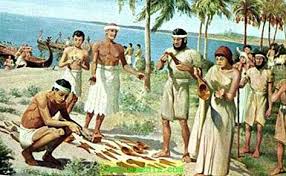 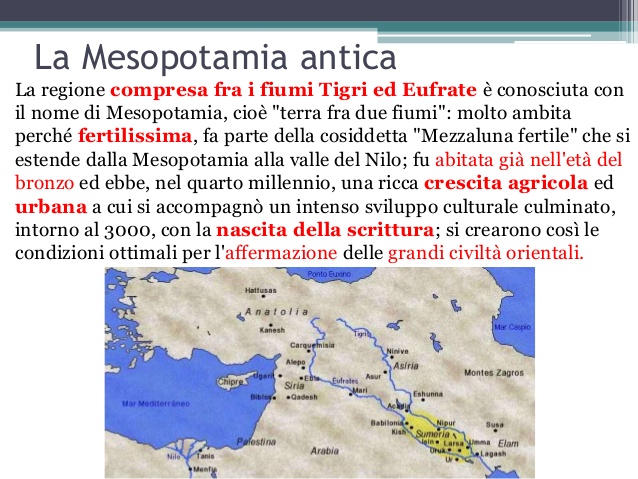 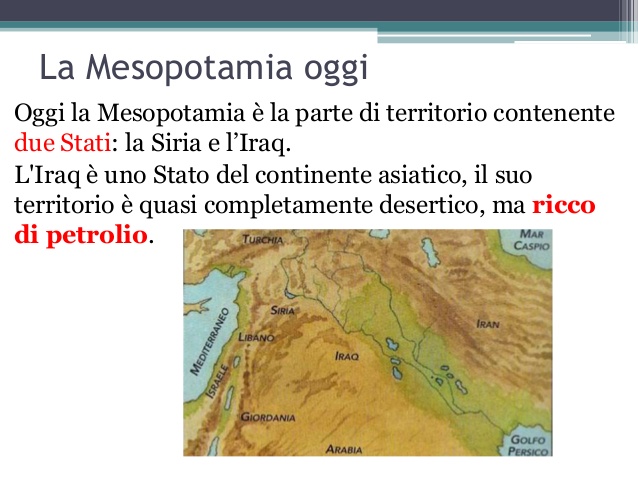 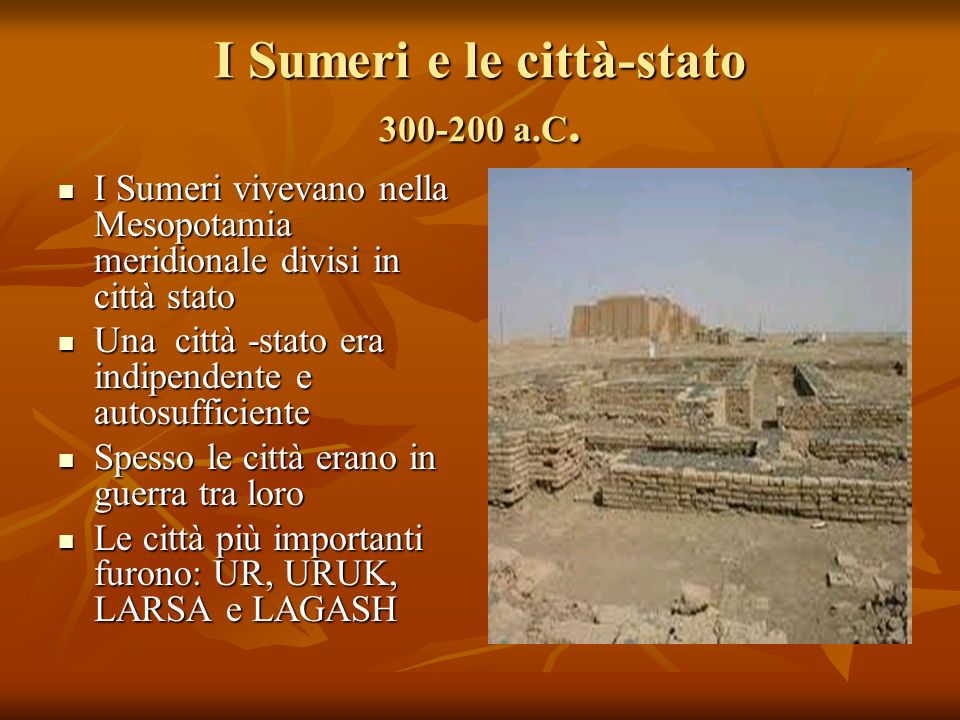 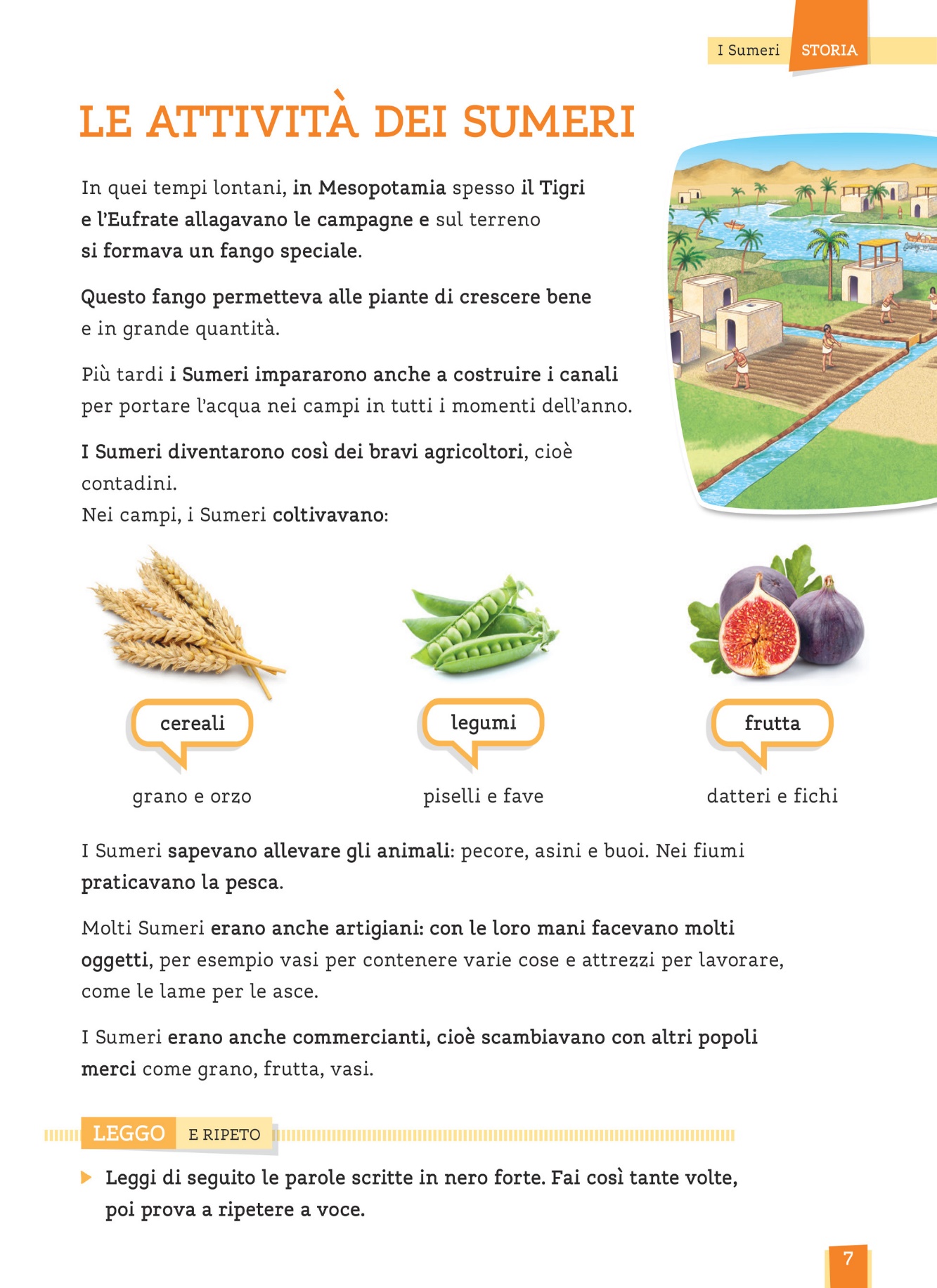 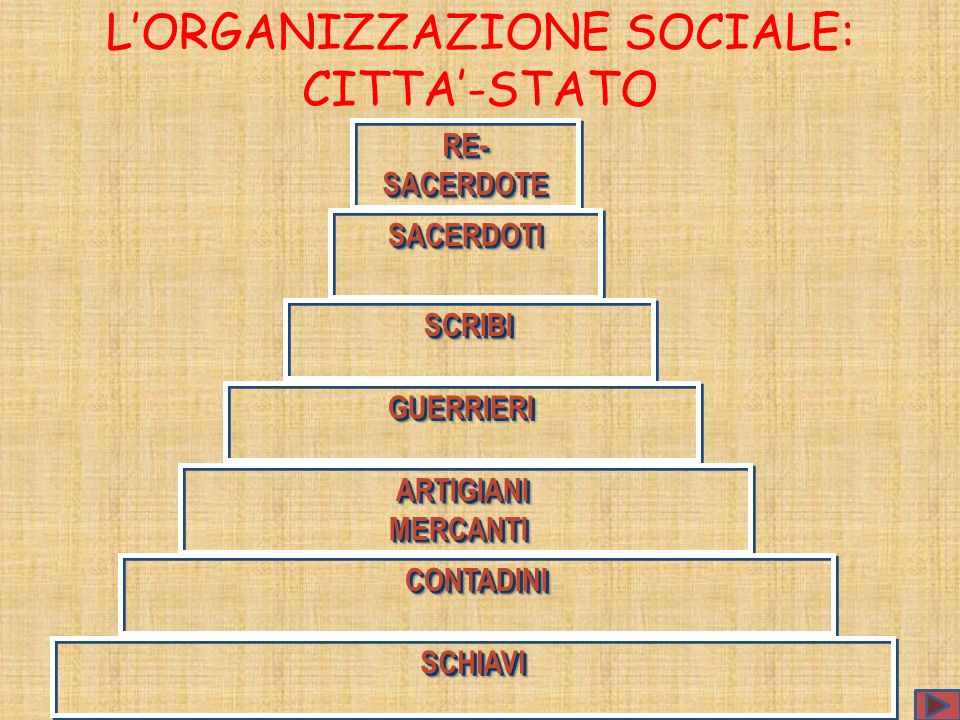 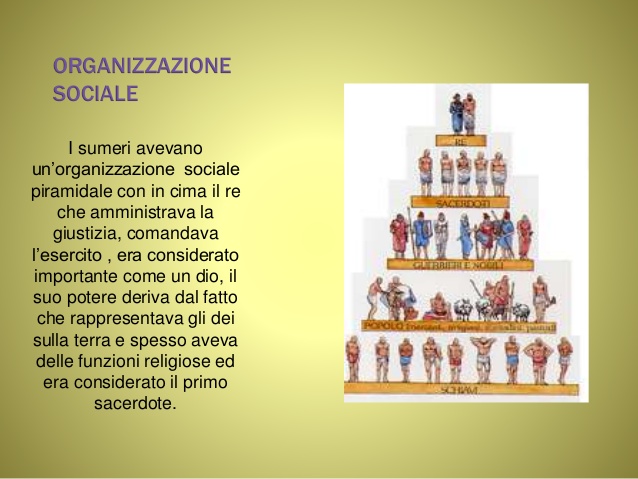 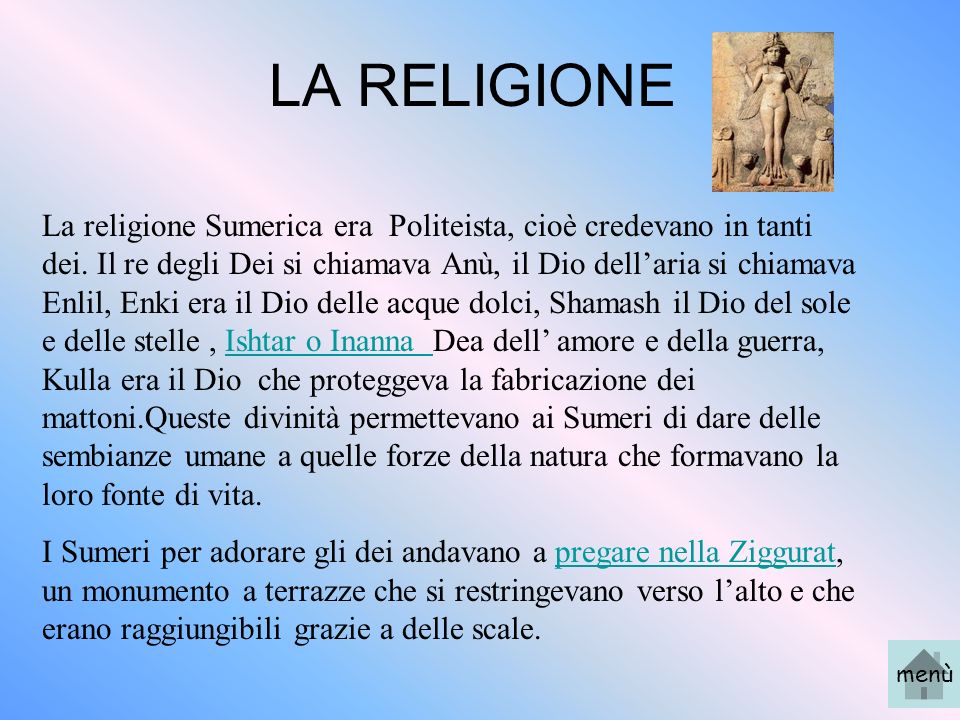 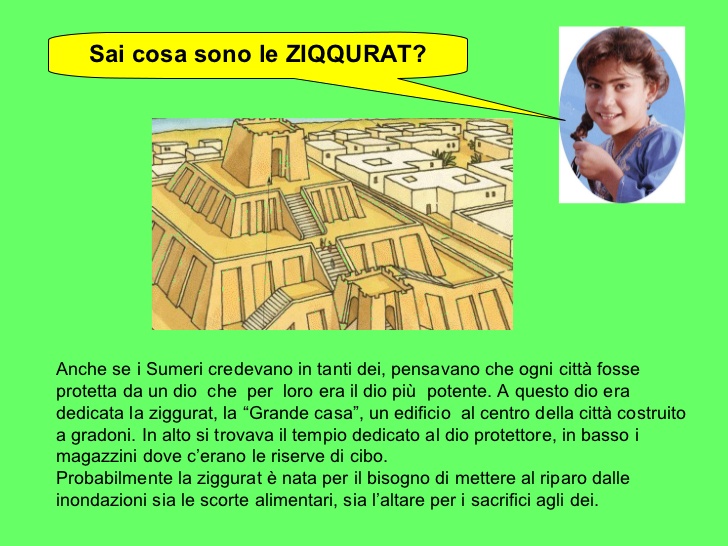 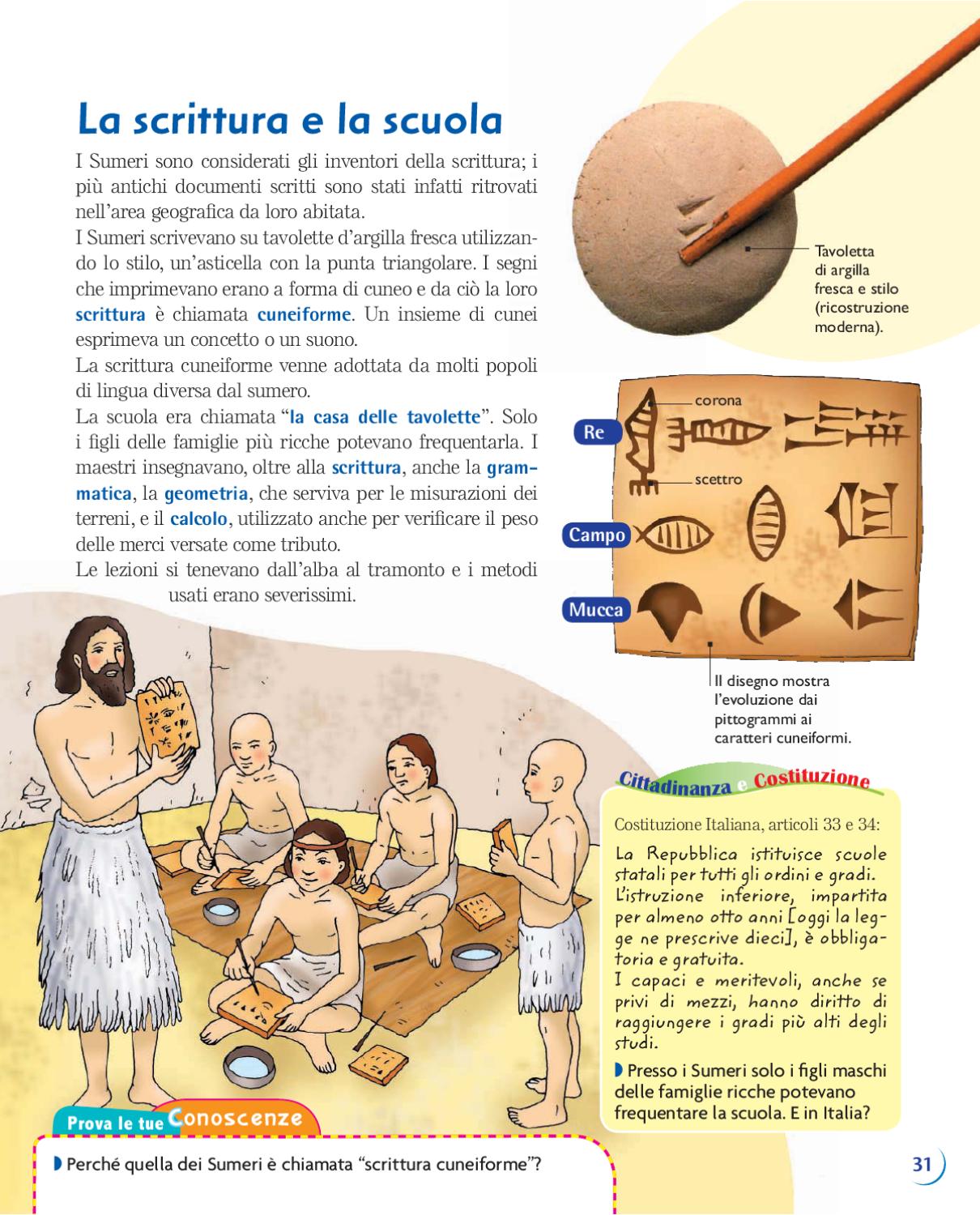 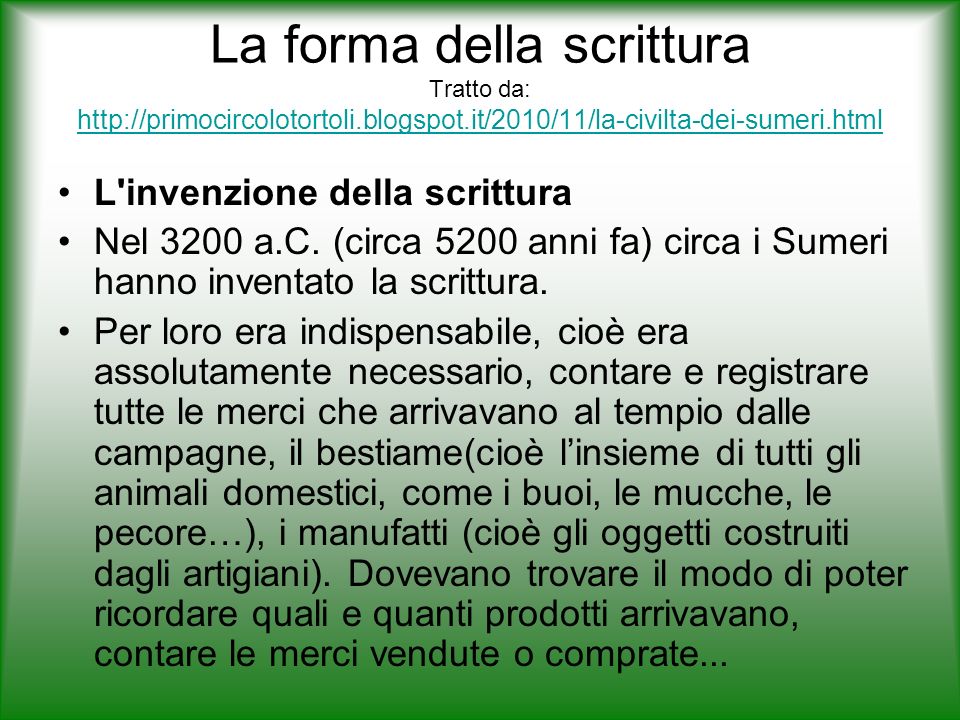 LO STENDARDO DI UR
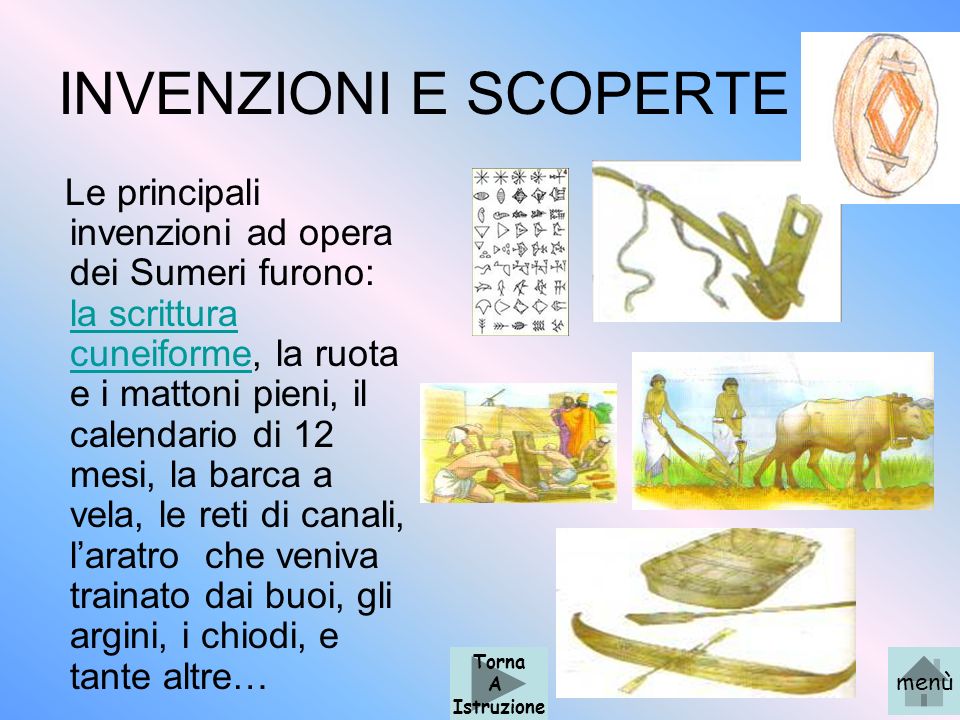 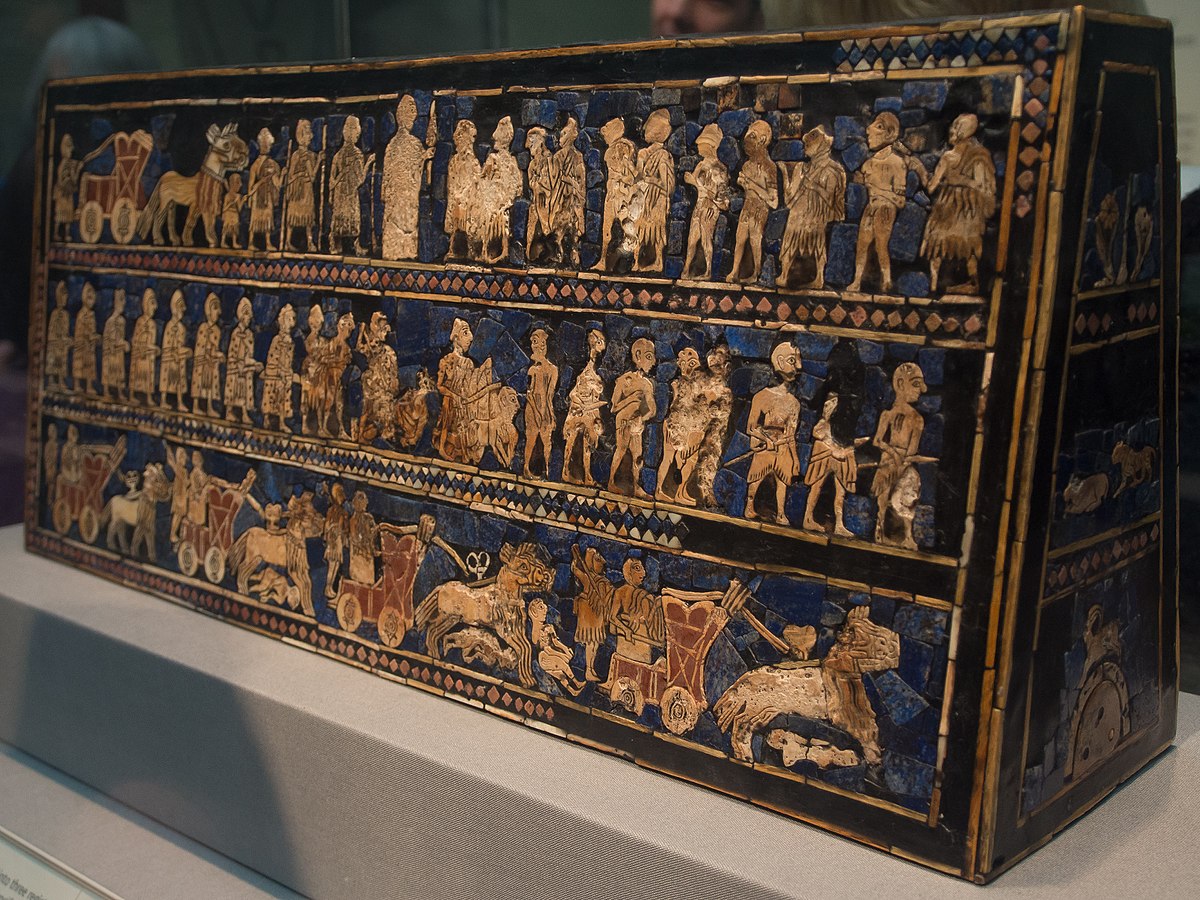 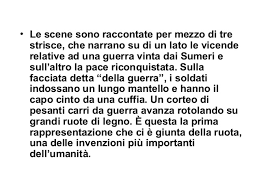 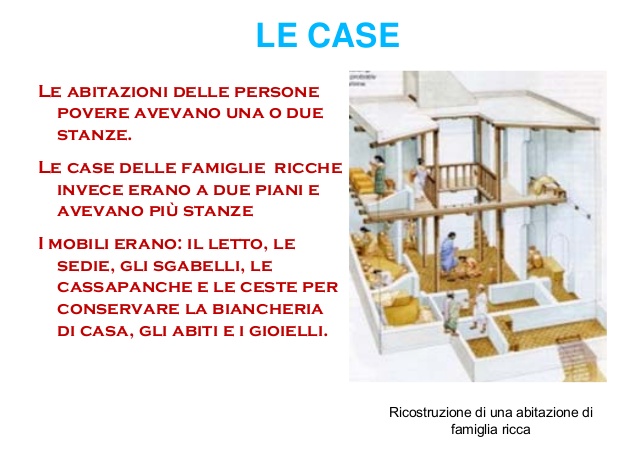 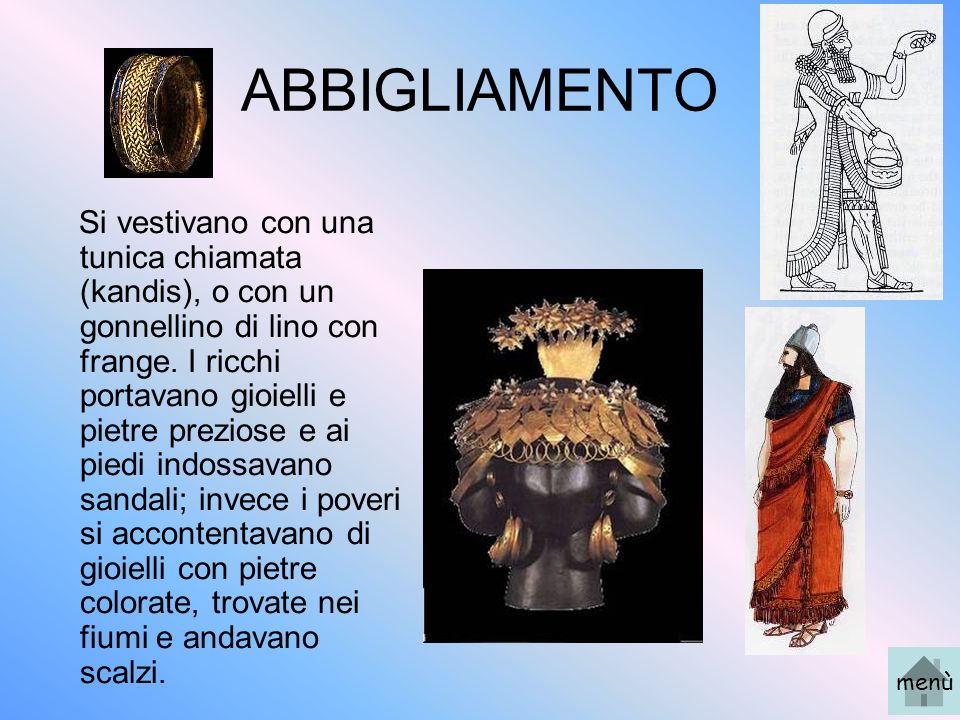 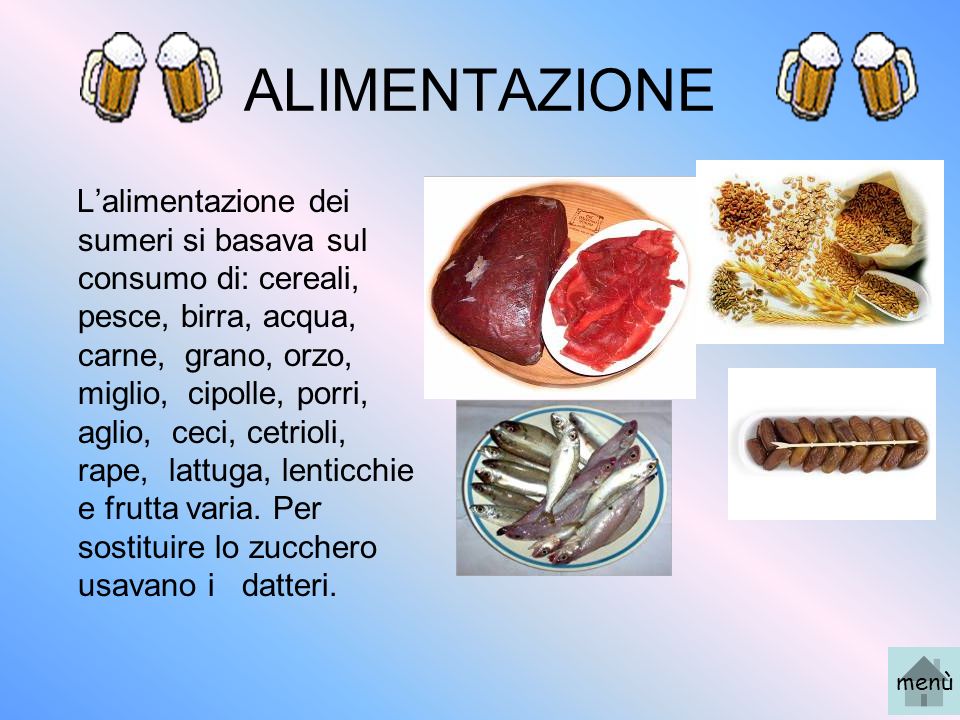 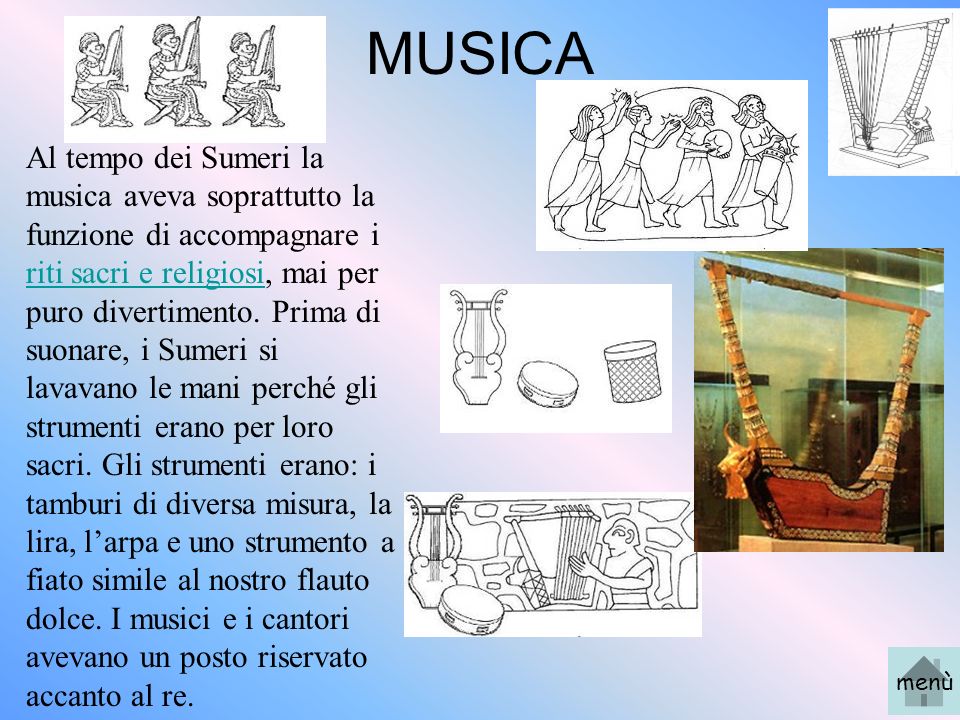 Ora che hai ripetuto gli aspetti più importanti della civiltà sumera saggia le tue conoscenze con queste due schede. Buon lavoro!!
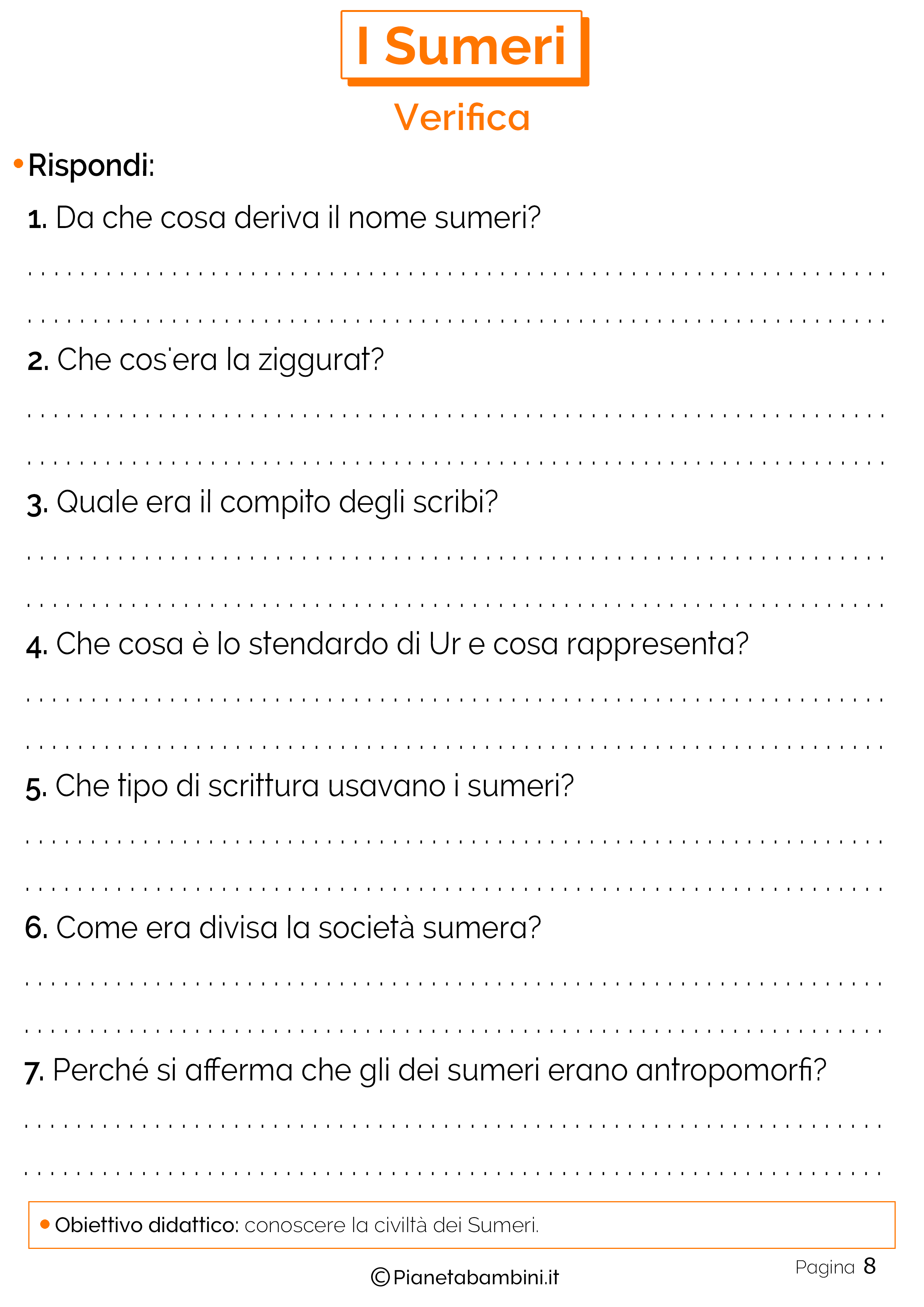 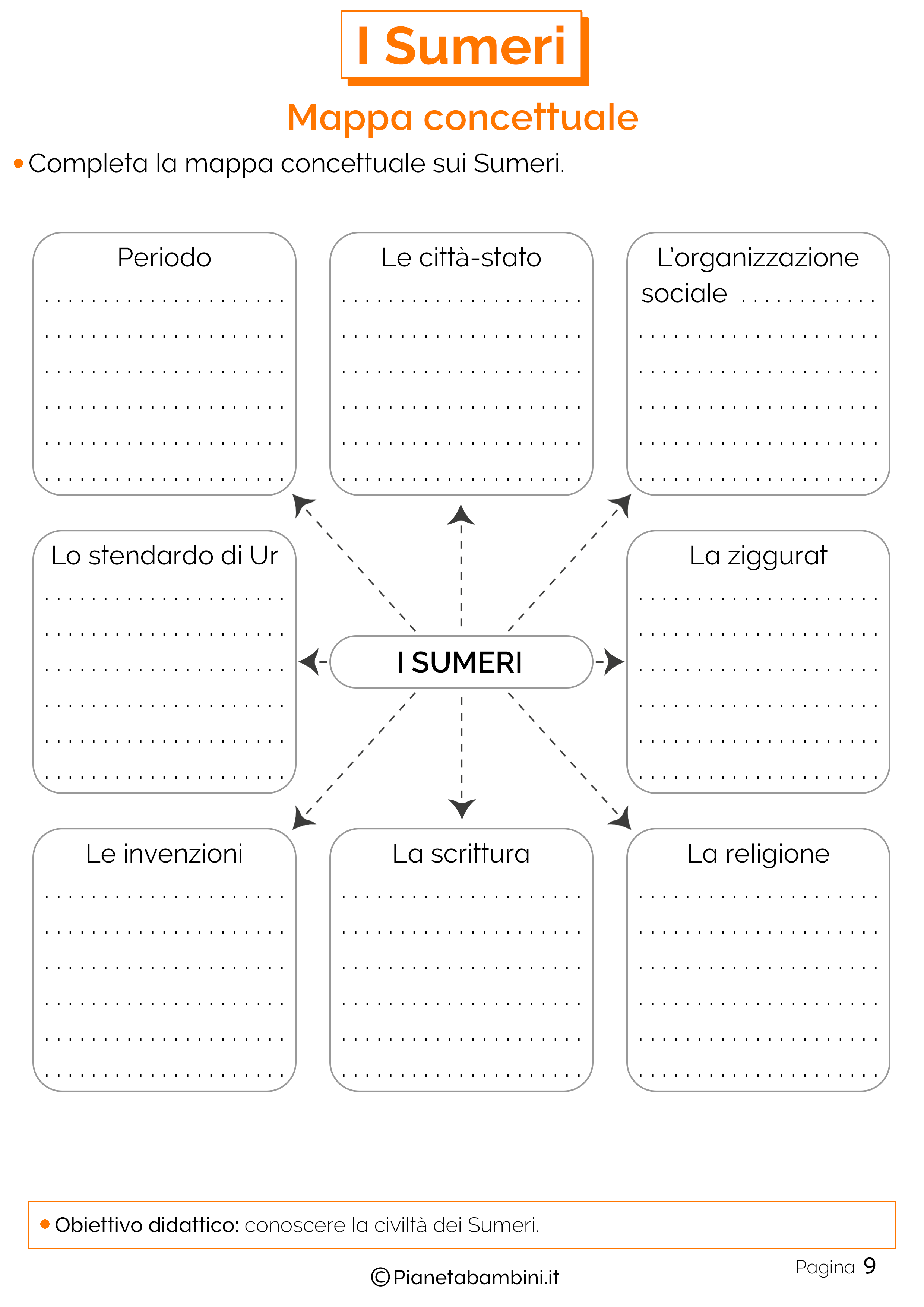